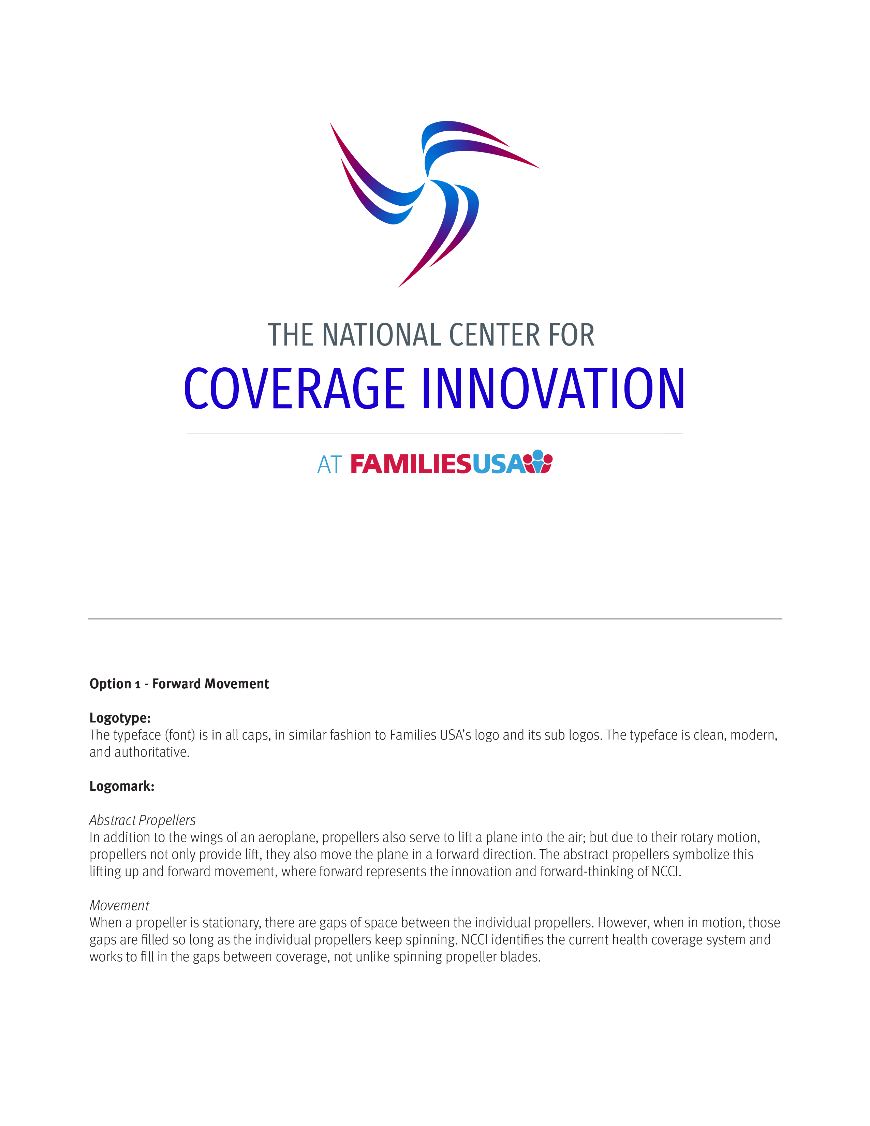 COVID-19 and Losses in American Health Insurance: Urgent Need for Action

Stan Dorn, Director of National Center for Coverage Innovation at Families USA 
September 22, 2020
[Speaker Notes: NOTE: Make sure that the Title slide does not have footer information (sources, FUSA logomark and page number). To turn off on this page, go to Insert > Headers&Footers and deselect Footer and Page number options > Apply to this page only. Also, select start page numbers at 0.]
Even before COVID-19 hit our shores, the number of uninsured was rising
The number of children and adults without insurance rose every year from 2016 through 2019
Source: Analysis by National Center for Coverage Innovation at Families USA of American Community Survey data released on September 15, 2020. Health Insurance Historical Tables – HIC ACS. https://www.census.gov/library/publications/2020/demo/p60-271.html
3
In every racial and ethnic group, the number of uninsured rose from 2016 through 2019
Source: Analysis by National Center for Coverage Innovation at Families USA of American Community Survey data released on September 15, 2020. Health Insurance Historical Tables – HIC ACS. https://www.census.gov/library/publications/2020/demo/p60-271.html
4
The economic downturn triggered by COVID-19 is causing major losses of coverage
5
Not easy to know what is happening with health coverage in 2020
Definitive national survey data for 2020 are unavailable until mid- to late-2021.
Policymakers need this information now.
Coverage changes take time to unfold.
Estimates and projections applying past coverage trends to current economic conditions
6
New survey results show mid-year coverage losses
*Analysis by Families USA
**Analysis by Urban Institute
***Analysis by Economic Policy Institute
7
In 2020, we may see the largest coverage losses ever recorded
Source: National Center for Coverage Innovation at Families USA analysis of March Current-Population-Survey data.
8
Implications
9
Harm to consumers
10
Short-term priorities
11
Conclusion
Health-care stakeholders that disagree about the best future structure for U.S. health coverage share strong commitment to measures policymakers must take now to protect struggling families
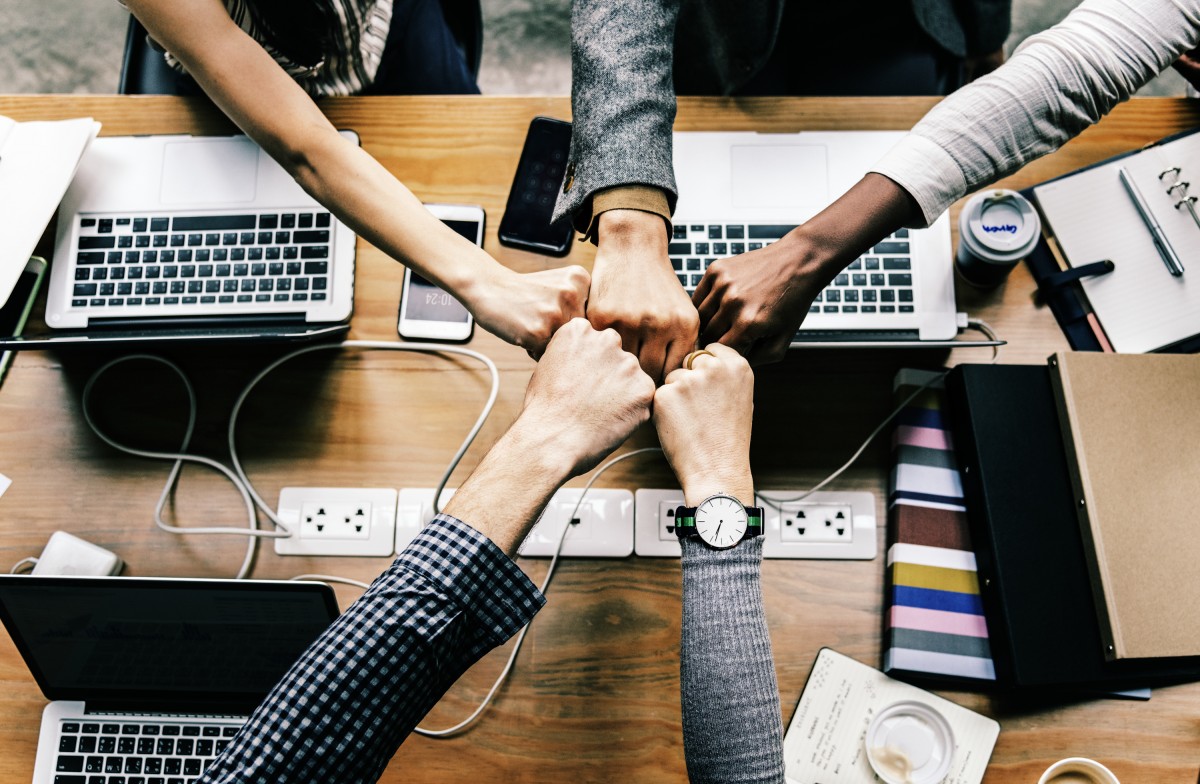 12
Appendix: Putting recent coverage losses in context with major gains for children during the Great Recession and for all populations from 2010 to 2016
Well-stewarded child health programs grew stronger in past hard times.
Health programs for children and adults weakened since 2016, despite good times.
Despite the Great Recession of 2008-2010, Children’s Health Programs Gained Ground
Despite the Economic Boom of 2016-2019, Health Programs for Adults and Children Lost Ground
Sources: American Community Survey, Bureau of Labor Statistics, 2008-2019.
14
The number of children and adults without insurance declined every year from 2010 through 2016
Source: Analysis by National Center for Coverage Innovation at Families USA of American Community Survey data released on September 15, 2020. Health Insurance Historical Tables – HIC ACS. https://www.census.gov/library/publications/2020/demo/p60-271.html
15
In every racial and ethnic group, the number of uninsured declined every year from 2010 through 2016
Source: Analysis by National Center for Coverage Innovation at Families USA of American Community Survey data released on September 15, 2020. Health Insurance Historical Tables – HIC ACS. https://www.census.gov/library/publications/2020/demo/p60-271.html
16
Coverage should have grown, not fallen, in recent years, when  employer plans increased coverage. Instead, Medicaid and individual-market losses raised the net number of uninsured.
Average annual rate of coverage change, by insurance type and year: 2010-2019 (millions)
Source: Analysis by National Center for Coverage Innovation at Families USA of American Community Survey data released on September 15, 2020. Health Insurance Historical Tables – HIC ACS. https://www.census.gov/library/publications/2020/demo/p60-271.html. Note:  The left column averages six years of coverage change, starting with the change from 2010 to 2011. The right column averages three years, starting with the change from 2016 to 2017.
17